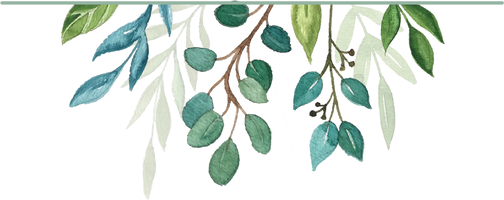 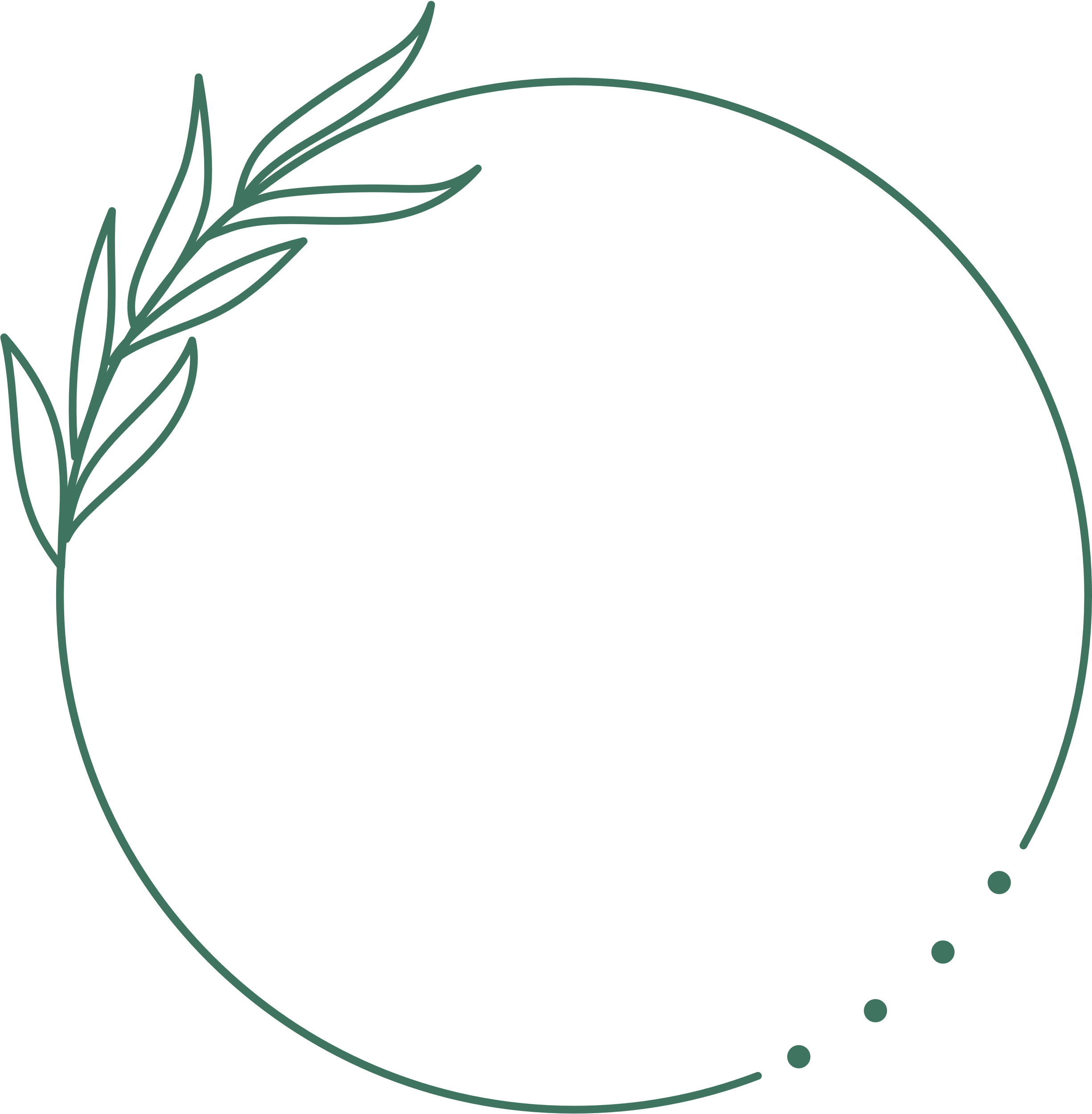 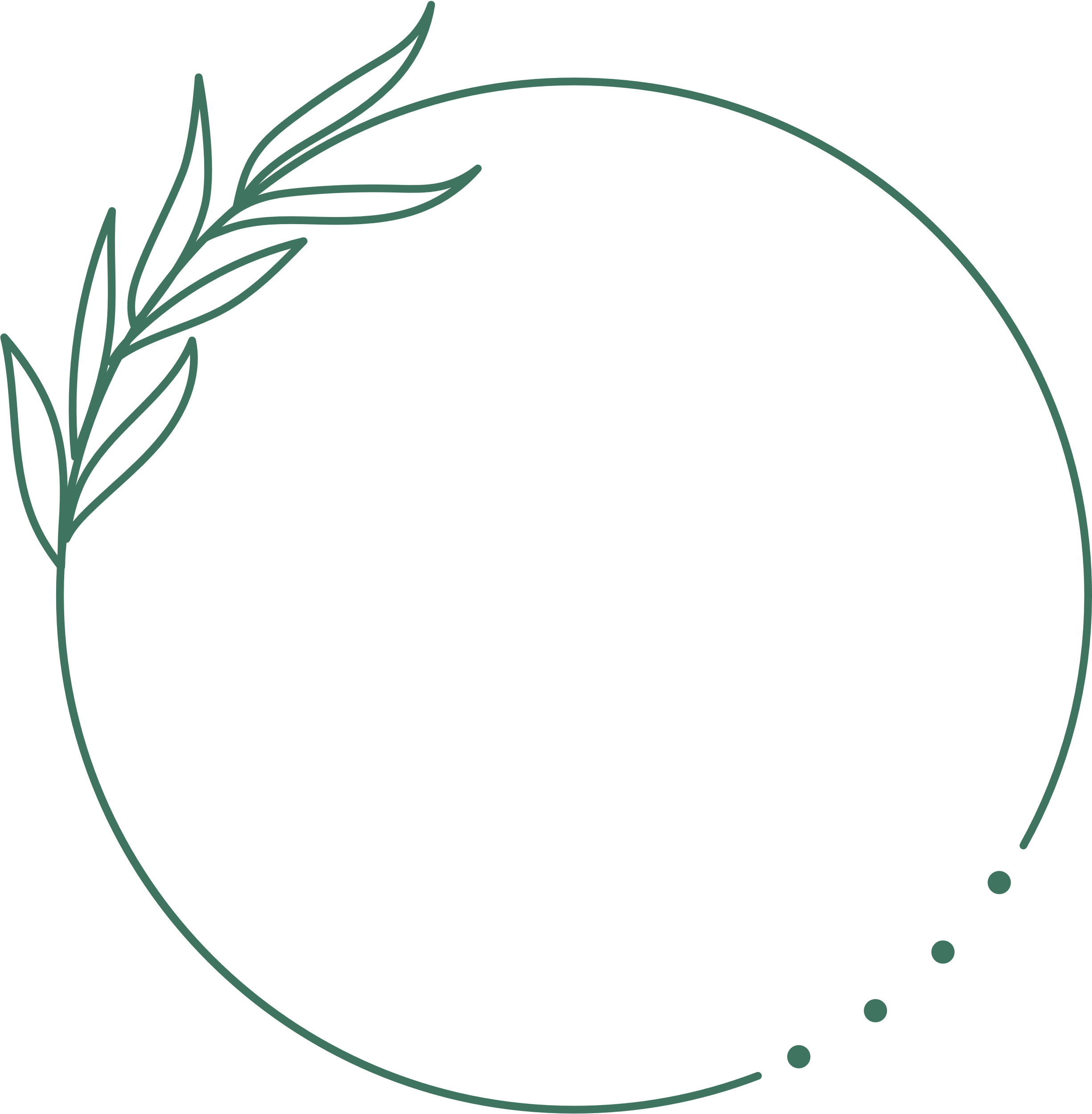 BEST 
MAN/MAID 
OF HONOR
WEDDING 
PLANNER
wedding phone tree
Phone: +00-123-456-789
Phone: +00-123-456-789
Phone: +00-123-456-789
THIS IS THE [WEDDING COUPLE'S NAMES] EMERGENCY PHONE TREE IN CASE OF AN EMERGENCY ON THE WEDDING DAY, PLEASE CONTACT:
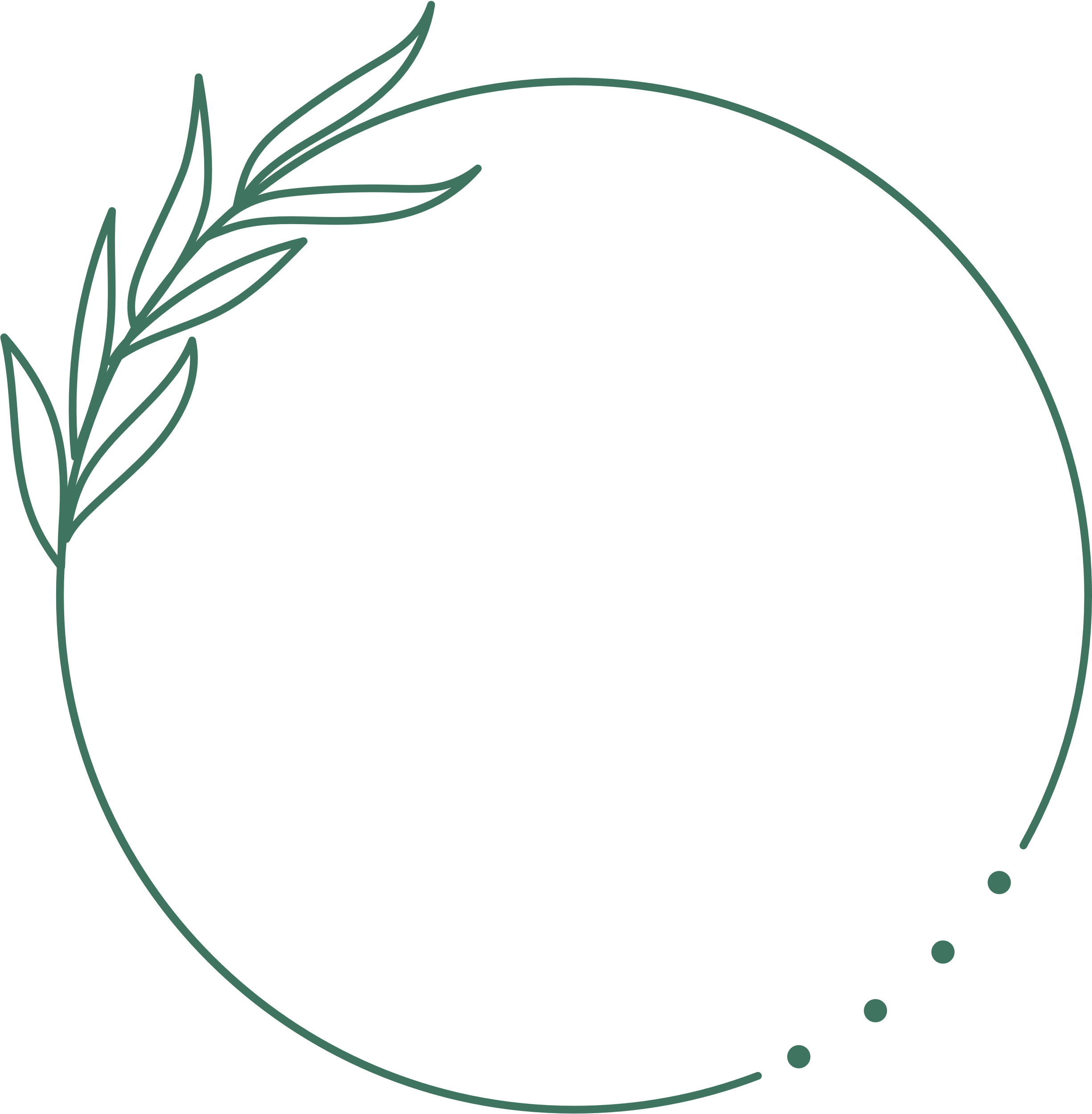 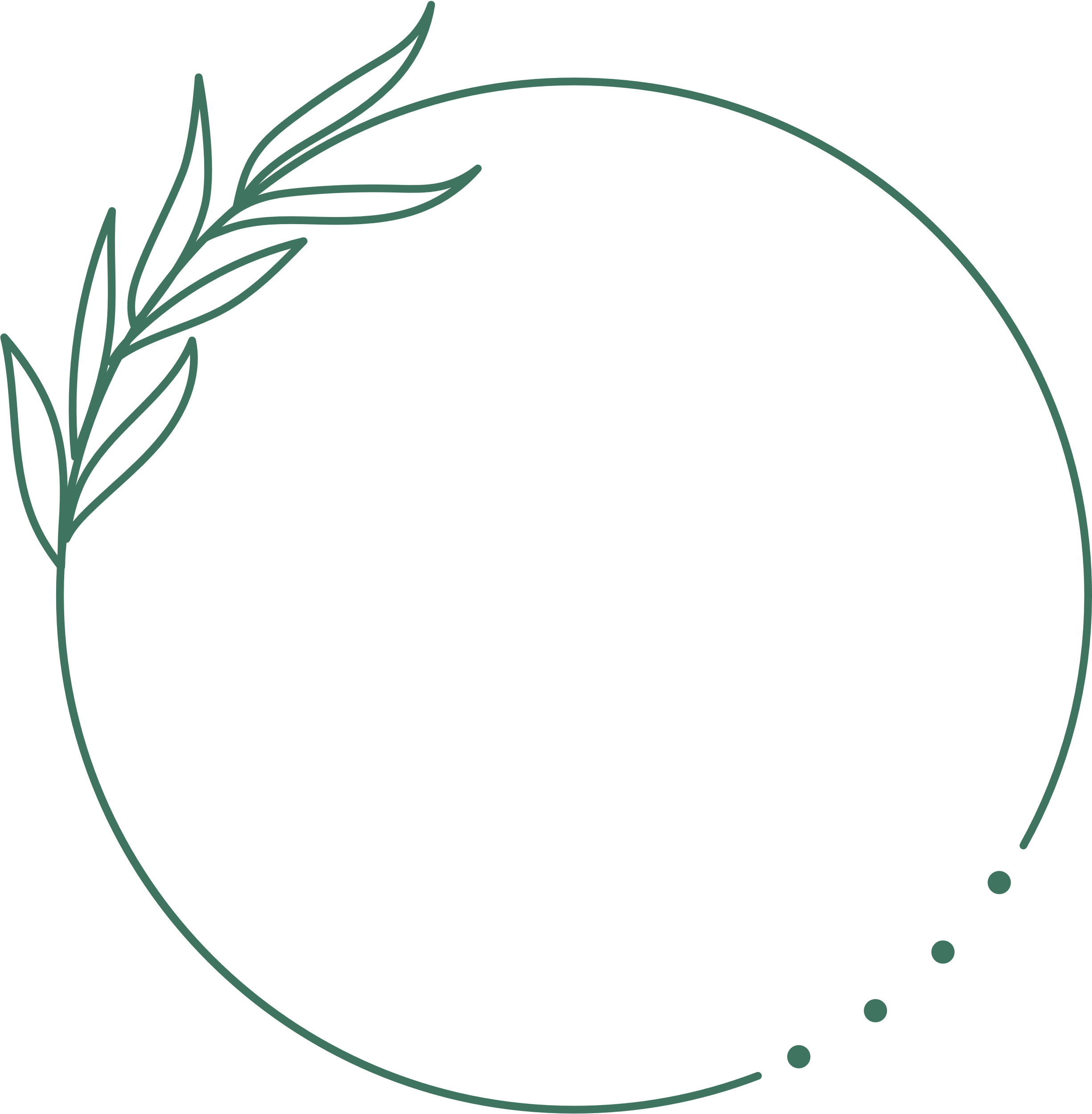 FAMILY
MEMBERS
BRIDE /
 GROOM
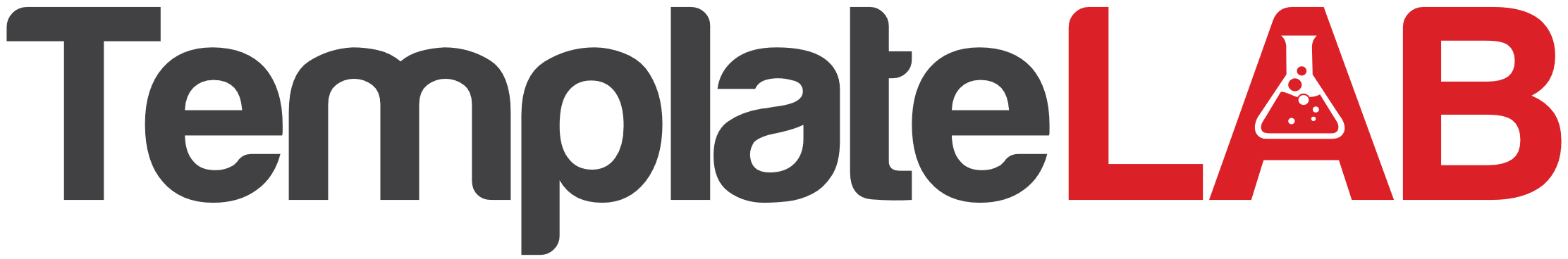 Phone: +00-123-456-789
Phone: +00-123-456-789
Phone: +00-123-456-789
RSVP / 14 SEPTEMBER 2023